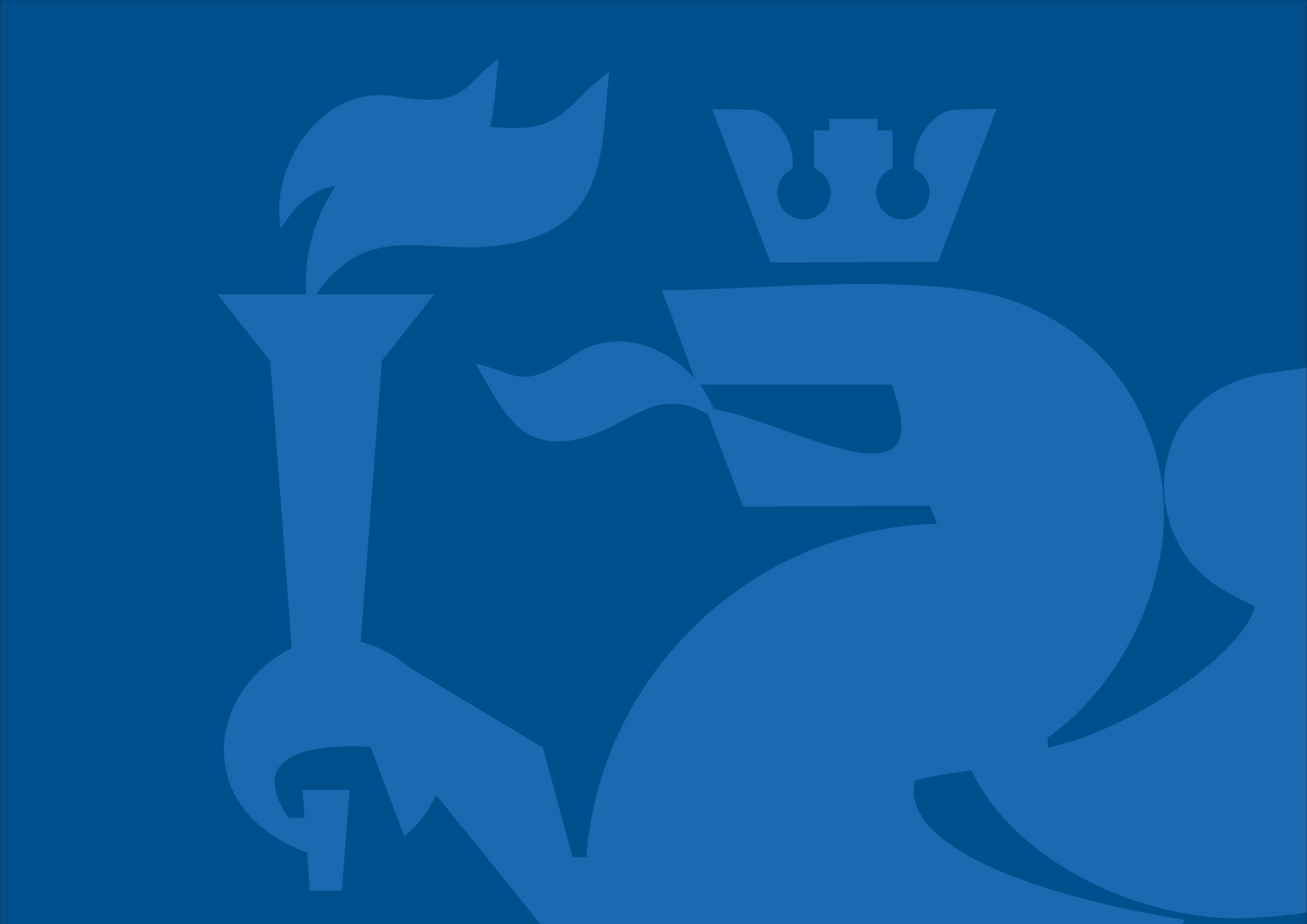 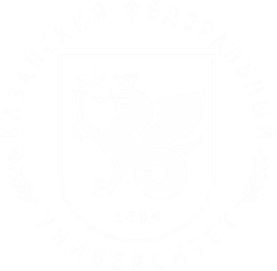 ИТОГОВАЯ НАУЧНАЯ КОНФЕРЕНЦИЯ СОТРУДНИКОВ КАЗАНСКОГО УНИВЕРСИТЕТА за 2023 год
Подготовительный факультет для иностранных учащихся КФУ
Секция: Актуальные проблемы методики преподавания русского языка как иностранного
К вопросу об эффективных методах преподавания русского языка как иностранного
Азитова Г.Ш.,  к.п.н., доцент
кафедры русского языка 
предбакалаврской подготовки
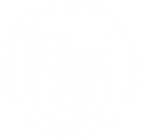 При интенсивном изучении русского языка как иностранного на подготовительных факультетах университетов актуальным вопросом, является использование современных, гибких и высокоэффективных методов обучения РКИ. Метод преподавания характеризуется тремя признаками: целью обучения; способом усвоения, характером взаимодействия субъектов обучения.
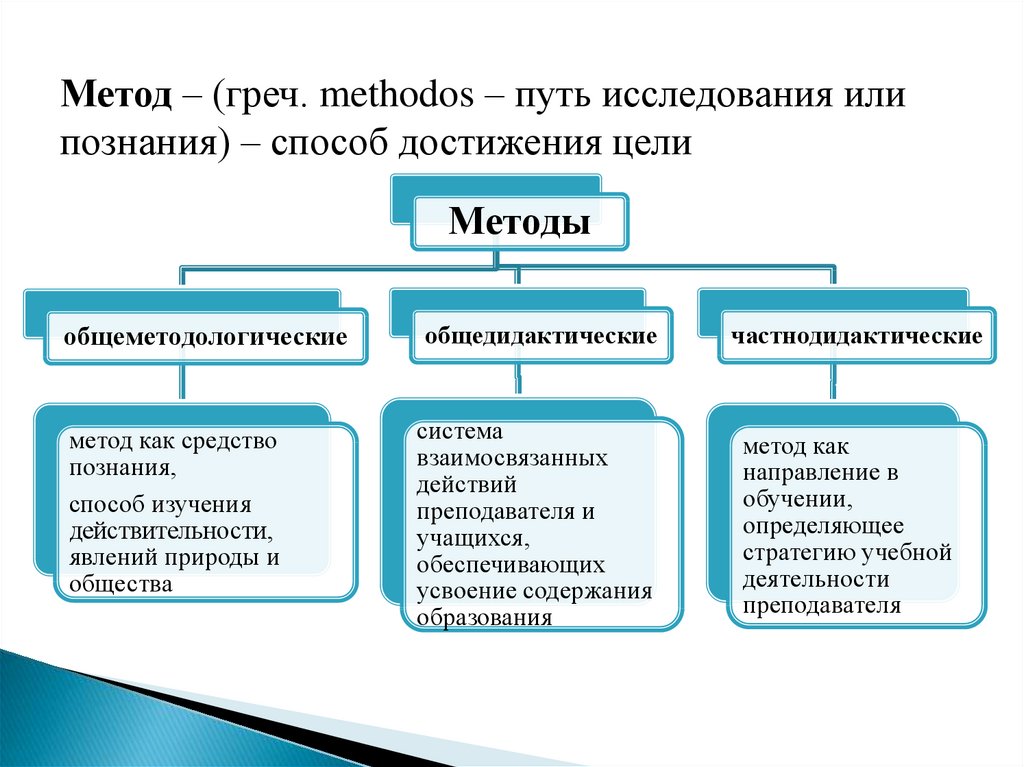 [Speaker Notes: Итак, перейдем к первому пункту – оформление.
Основной просьбой со стороны подразделений было увеличить пространство презентации. Нам тоже показалось логичным и правильным, за счет уменьшения ширины корешка увеличить пространство для контента.

След. слайд]
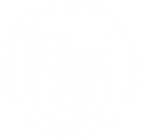 Среди традиционных методов преподавания выделяют, как правило, лекцию, рассказ, объяснение, беседу, учебную дискуссию, работу с книгой, демонстрацию, упражнения, взаимообучение, обучение через создание проблемных ситуаций, лабораторную работу, практику и самостоятельную работу.
К современным методам преподавания относят: Тренинги, дистанционное обучение, Кейс-стади, Коучинг, Модульное обучение, Деловая игра, Работа в парах, Мозговой штурм и т.д.
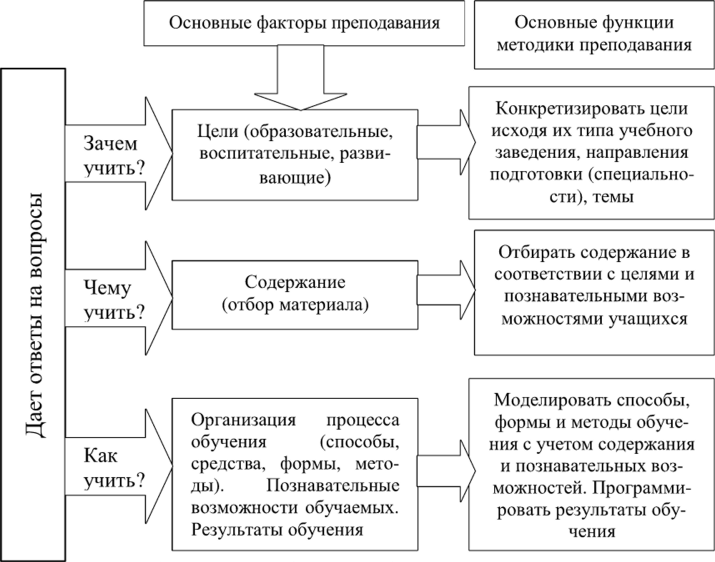 [Speaker Notes: Итак, перейдем к первому пункту – оформление.
Основной просьбой со стороны подразделений было увеличить пространство презентации. Нам тоже показалось логичным и правильным, за счет уменьшения ширины корешка увеличить пространство для контента.

След. слайд]
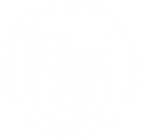 Современное преподавание уже невозможно представить без электронного образования с использованием IT-технологий и дистанционного обучения. Центральное положение в методике преподавания РКИ занимать коммуникативный метод.
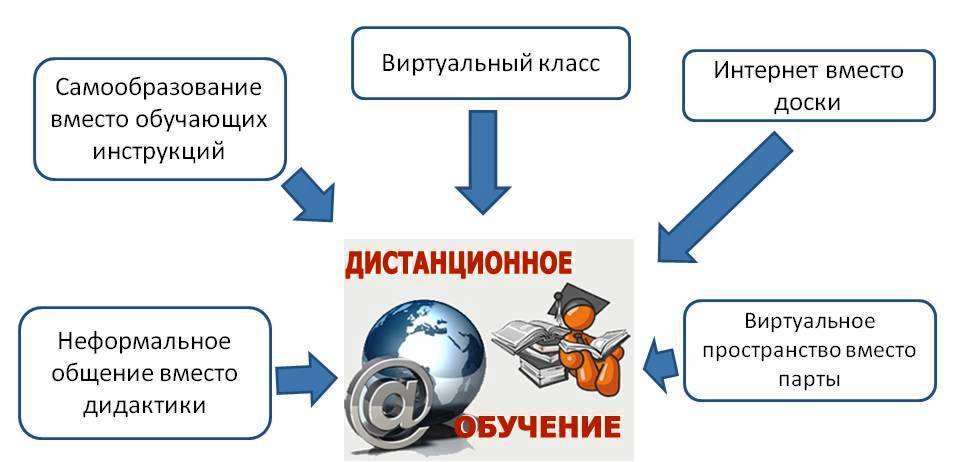 [Speaker Notes: Итак, перейдем к первому пункту – оформление.
Основной просьбой со стороны подразделений было увеличить пространство презентации. Нам тоже показалось логичным и правильным, за счет уменьшения ширины корешка увеличить пространство для контента.

След. слайд]
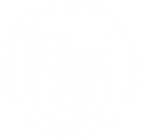 Среди методических принципов обучения ведущим является принцип коммуникативности, согласно которому занятия по РКИ ориентированы на овладение речевой деятельностью для общения в различных ситуациях.
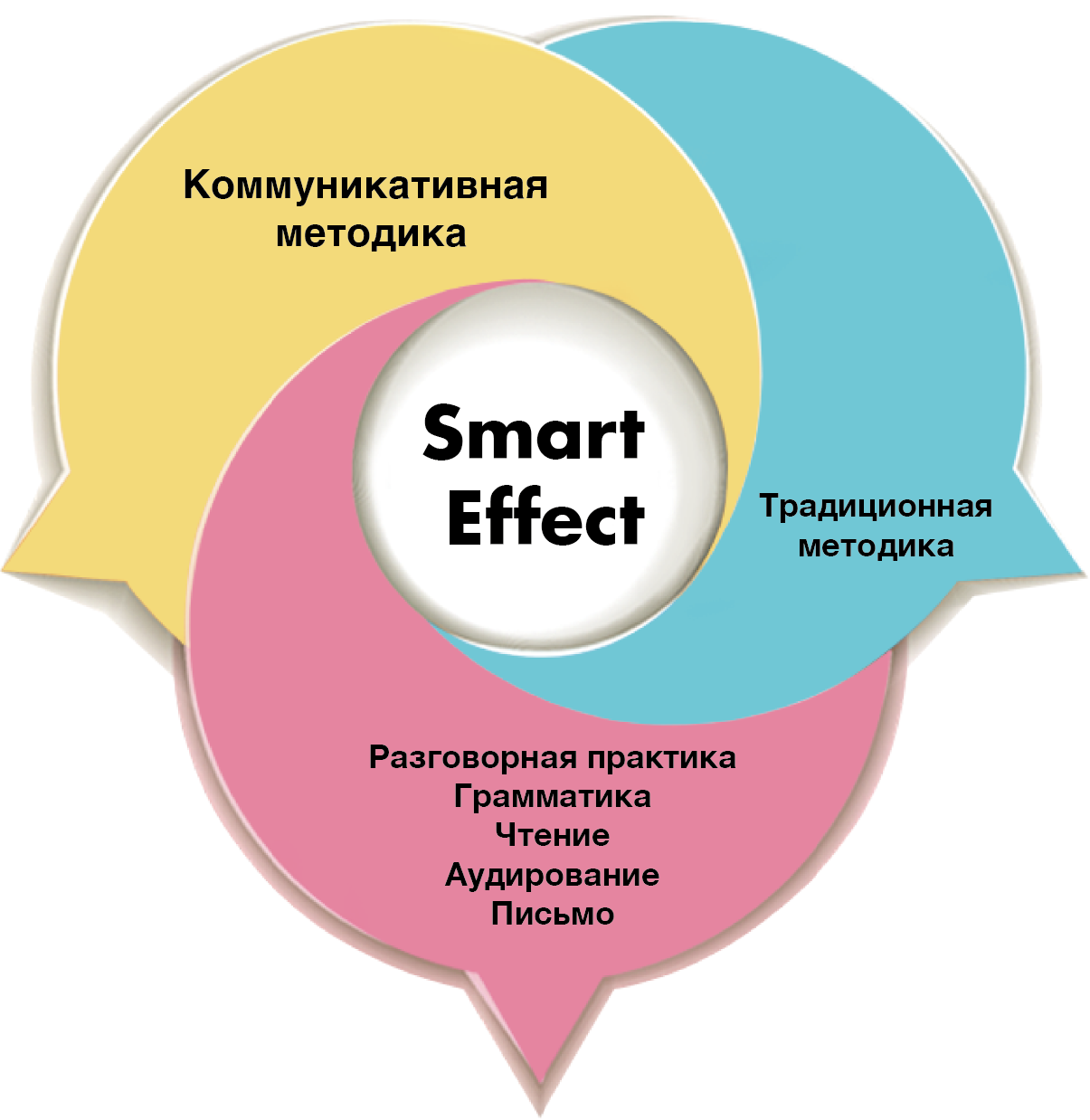 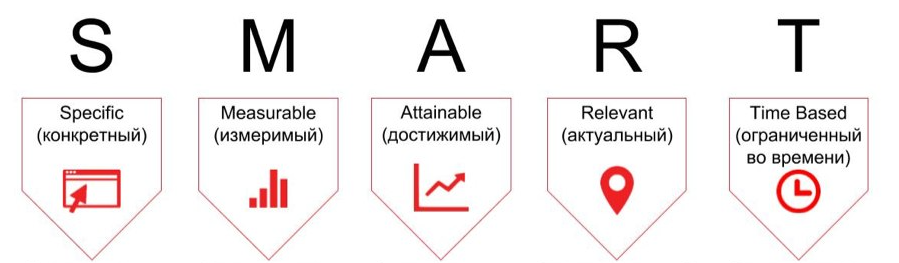 [Speaker Notes: Итак, перейдем к первому пункту – оформление.
Основной просьбой со стороны подразделений было увеличить пространство презентации. Нам тоже показалось логичным и правильным, за счет уменьшения ширины корешка увеличить пространство для контента.

След. слайд]
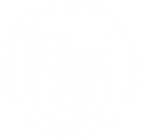 Одним из способов развития коммуникативных навыков иностранных учащихся является метод инценирования. 
Инсценировка –  это перевод повествовательного текста в театрально-сценическую форму. Инсценированные тексты, диалоги являются одним из самых эффективных форм работы на практических занятиях по развитию речи иностранных учащихся.
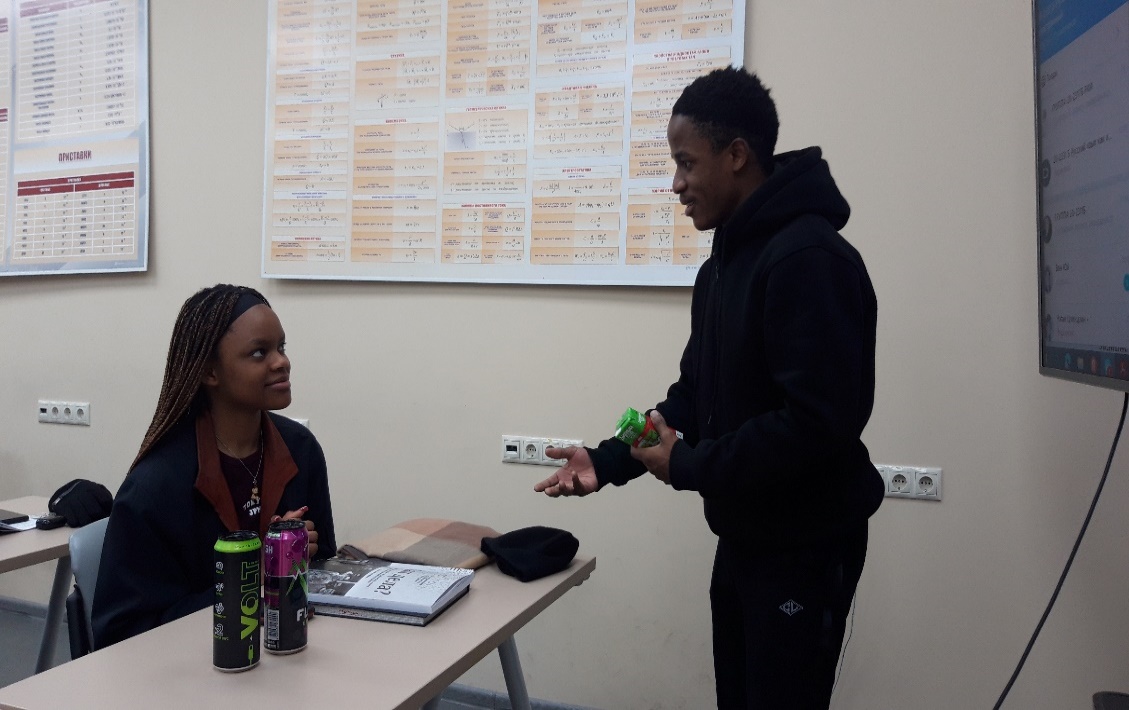 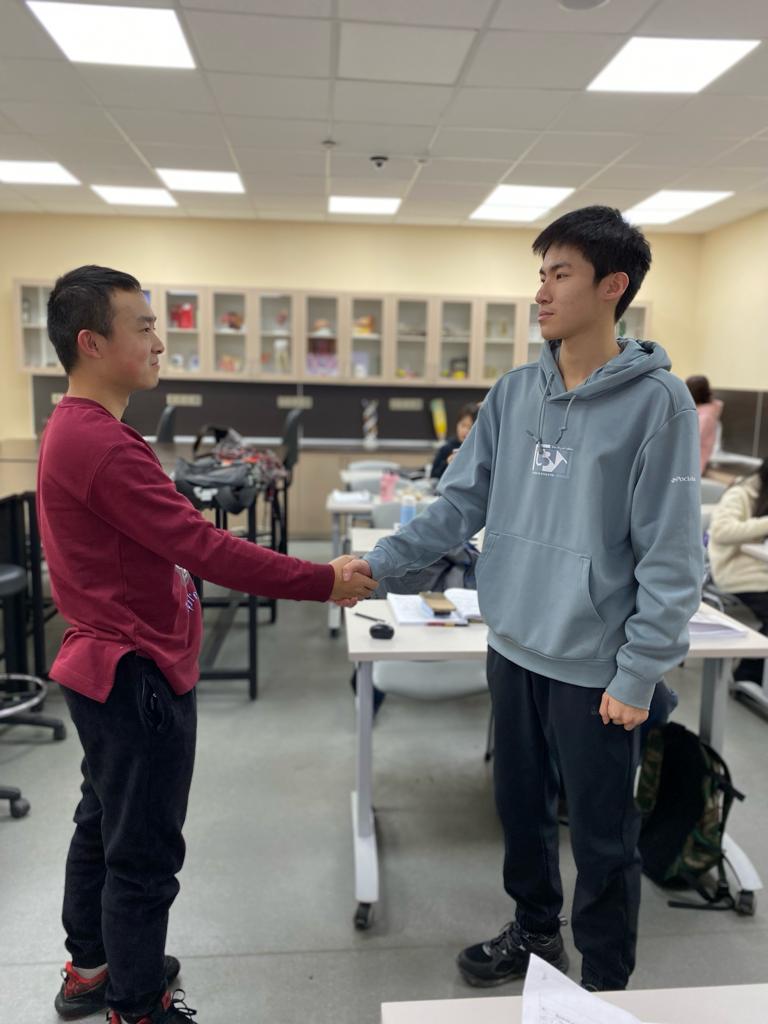 Сколько стоит?
Знакомство
[Speaker Notes: Итак, перейдем к первому пункту – оформление.
Основной просьбой со стороны подразделений было увеличить пространство презентации. Нам тоже показалось логичным и правильным, за счет уменьшения ширины корешка увеличить пространство для контента.

След. слайд]
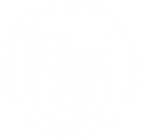 Если элементарное выполнение упражнения развивает грамотность, и прививает навыки работы с текстом, то инсценирование текста развивает не только грамотность речи, но и чувственную память студента. Происходит прочное запоминание речевых клише, слов и фраз. Развивается навык выступления перед аудиторией, преодолевается чувство скованности и страха, развивается умение общаться в различных ситуациях.
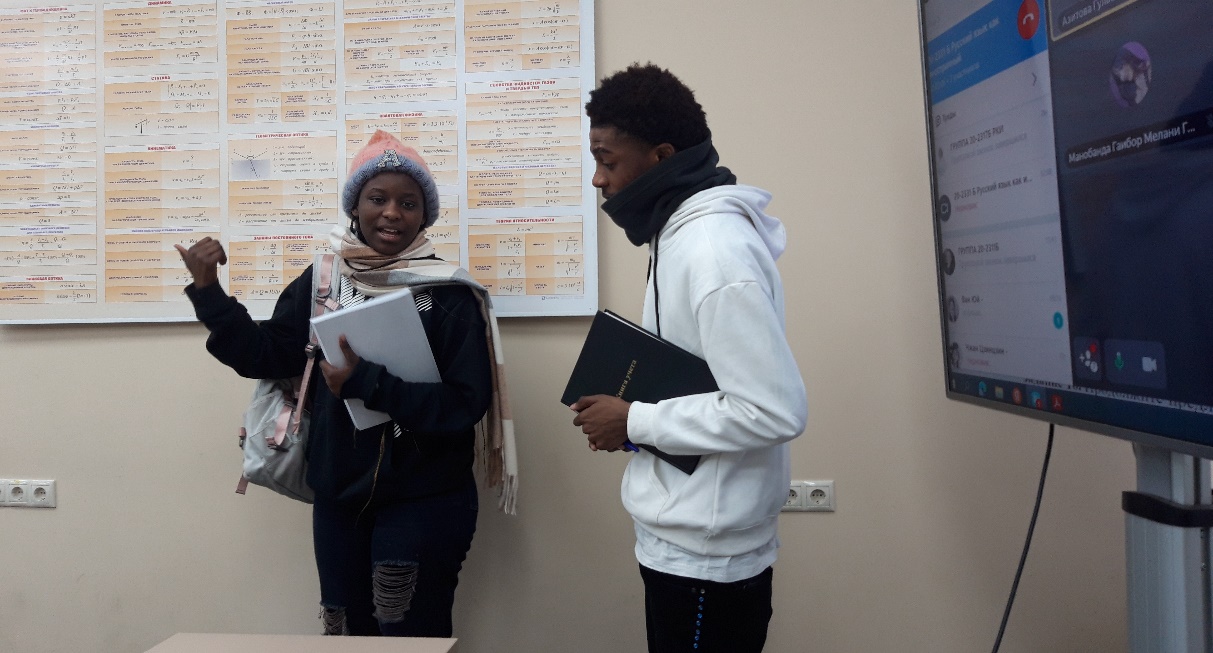 Беседа о КФУ
[Speaker Notes: Итак, перейдем к первому пункту – оформление.
Основной просьбой со стороны подразделений было увеличить пространство презентации. Нам тоже показалось логичным и правильным, за счет уменьшения ширины корешка увеличить пространство для контента.

След. слайд]
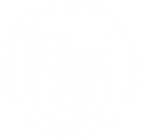 Таким образом, метод инсценировки текста, диалога, ситуации и т.д. не только разнообразит практическое занятие, но и поможет учащимся наладить более тесный дружеский контакт в группе, сформирует стойкое запоминание русских слов, фраз и интонаций. Многообразие применяемых методов в учебном процессе на подготовительном этапе обучения, способствует эффективному обучению русскому языку как иностранному, формирует у учащихся учебно-познавательные навыки, готовит иностранного учащегося к успешному переходу от слушателя подготовительного факультета в статус студента российского университета.
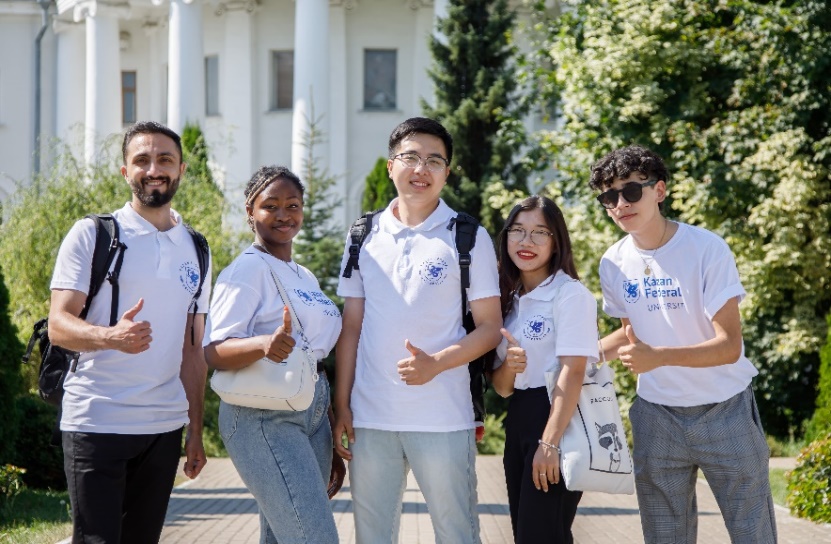 [Speaker Notes: Итак, перейдем к первому пункту – оформление.
Основной просьбой со стороны подразделений было увеличить пространство презентации. Нам тоже показалось логичным и правильным, за счет уменьшения ширины корешка увеличить пространство для контента.

След. слайд]
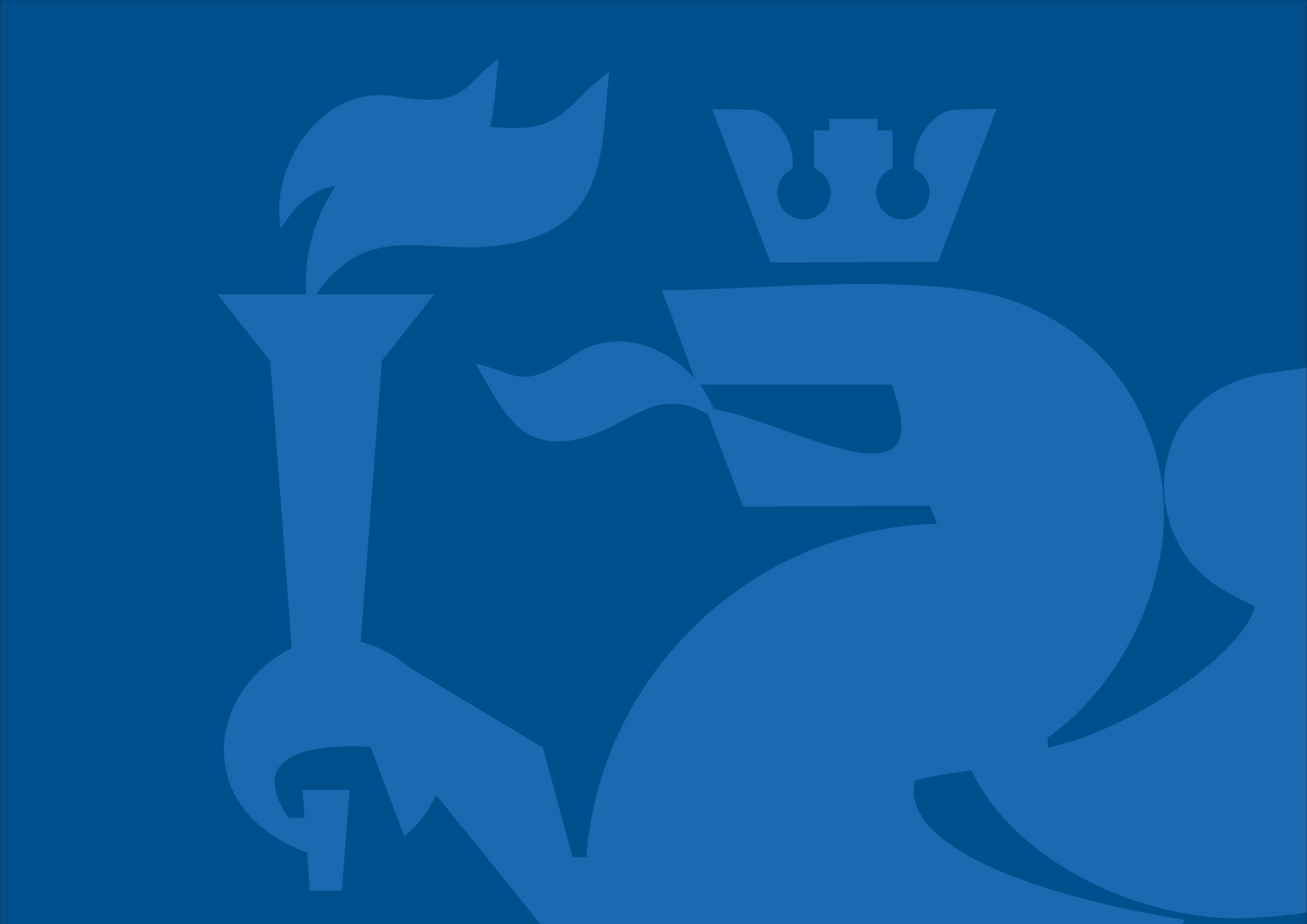 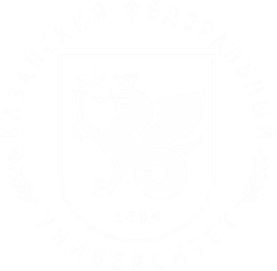 ИТОГОВАЯ НАУЧНАЯ КОНФЕРЕНЦИЯ СОТРУДНИКОВ 
КАЗАНСКОГО УНИВЕРСИТЕТА за 2023 год
Подготовительный факультет для иностранных учащихся КФУ
Секция: 
Актуальные проблемы методики преподавания русского языка как иностранного
Спасибо за внимание!